Standards and Objectives
Slides for Lessons
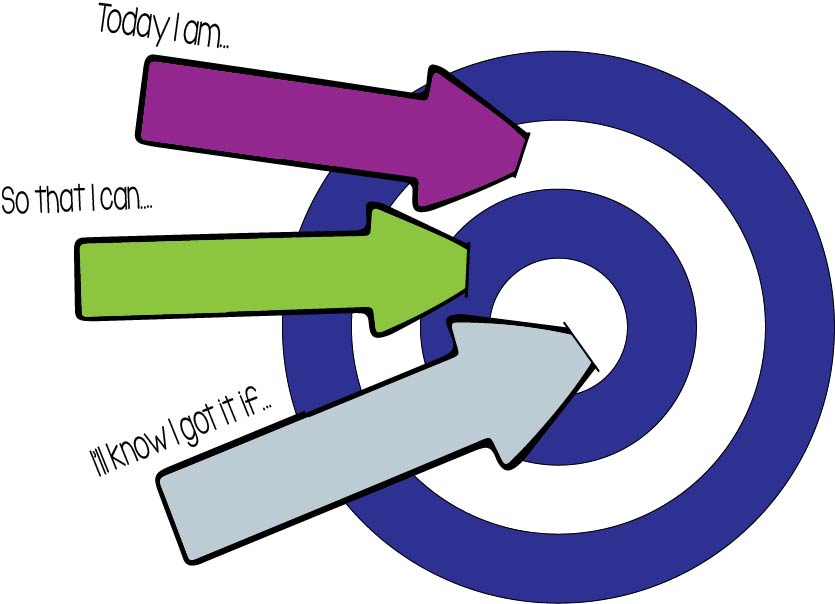 working with
Learning Target
objective
I can…
Standard:
Standard:
Step up to Learn!
Mastery level objective including rigor from standard
Intermediate level work toward objective
Basic skill needed as foundation toward objective
Today
Agenda:
Objective:
Standard: